4 dipole merger longitudinal phase space evolution
pz
z (m)
3 dipoles with 2 quads
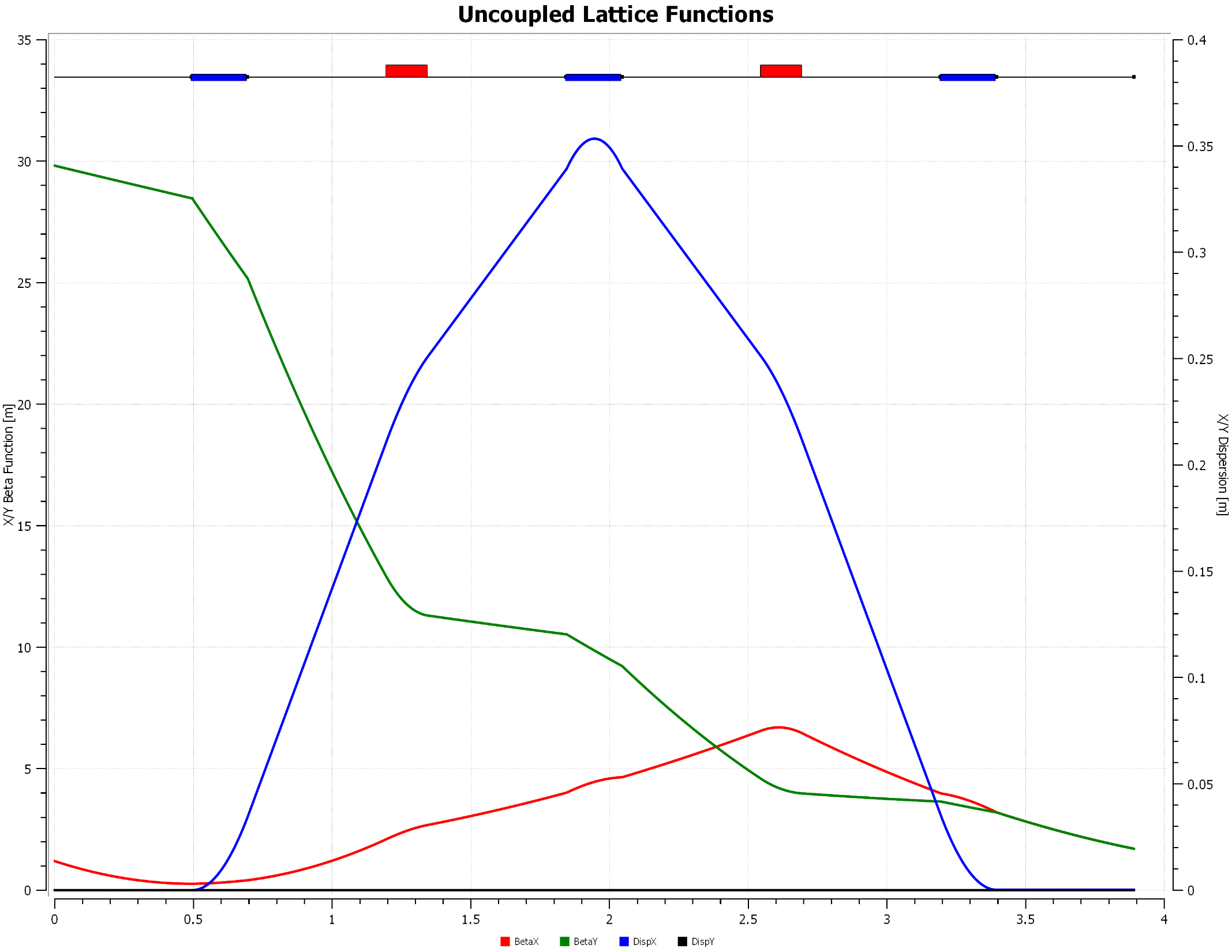 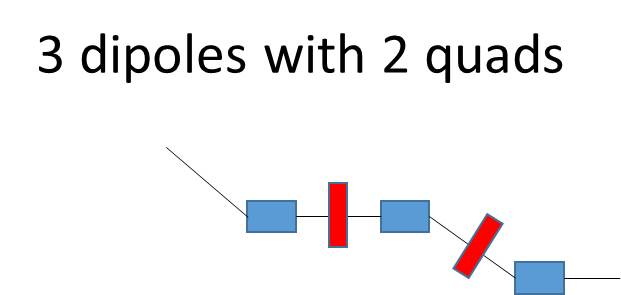 3 dipoles with 6 quads
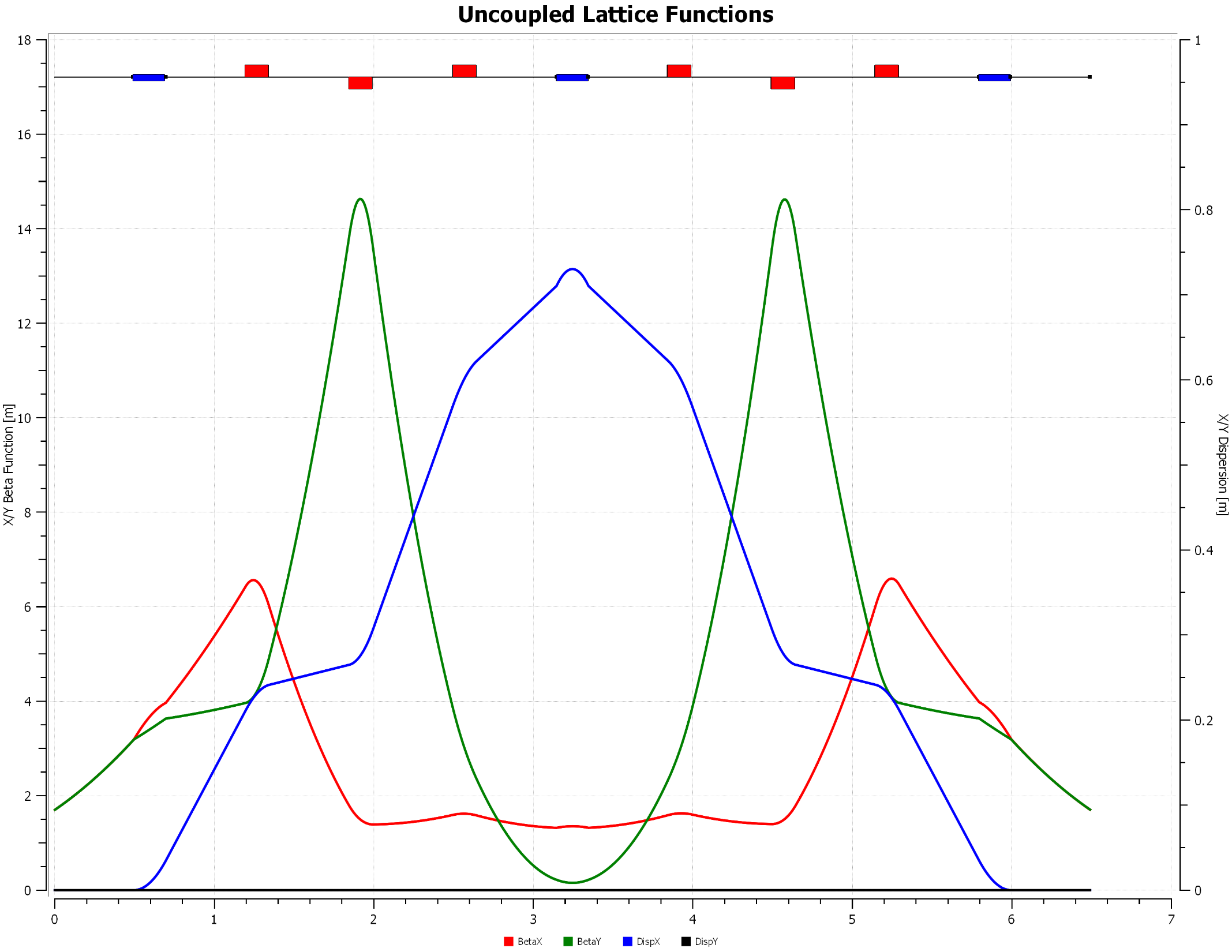 3 dipoles with 6 quads
4 dipole staircase
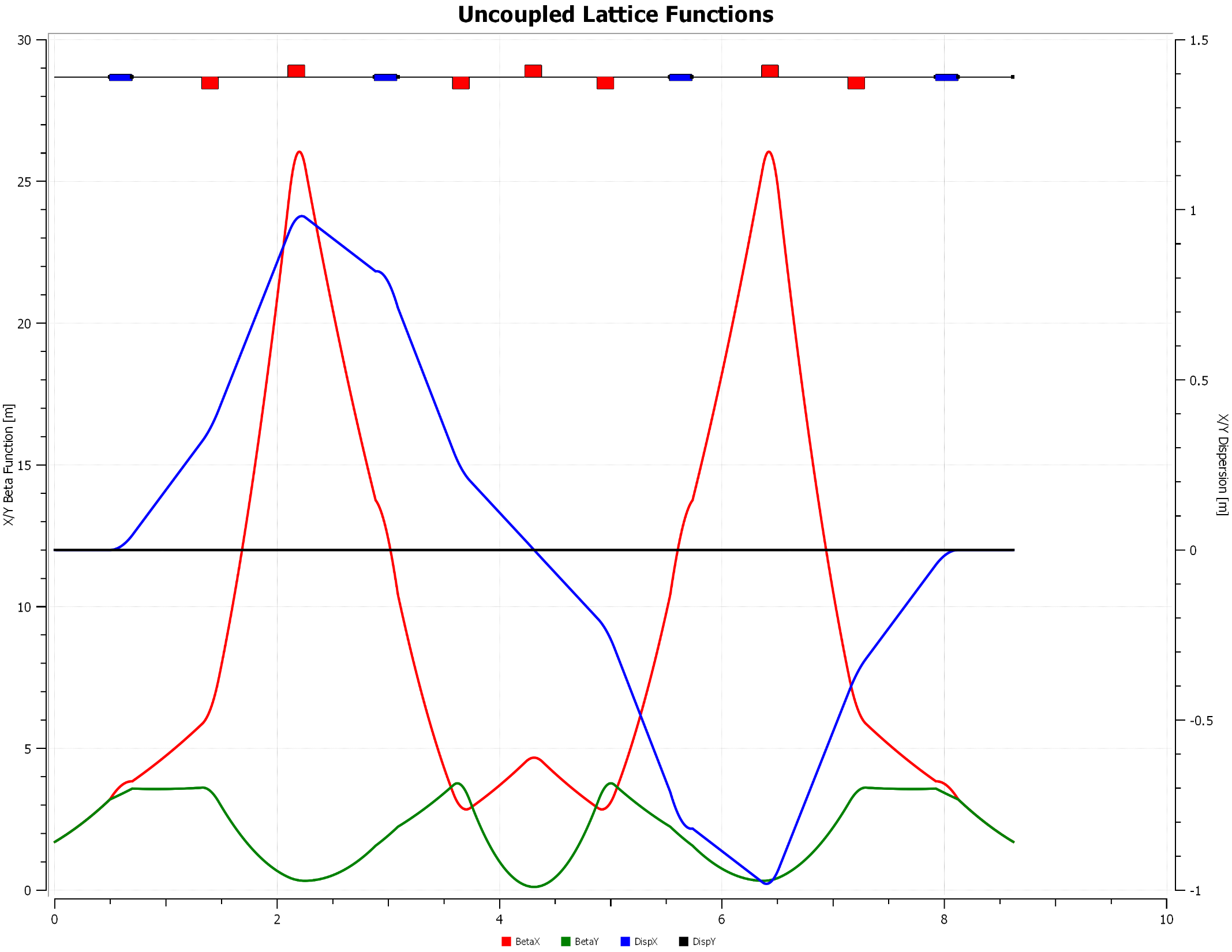 4 dipole Staircase
Dogleg 3 quads
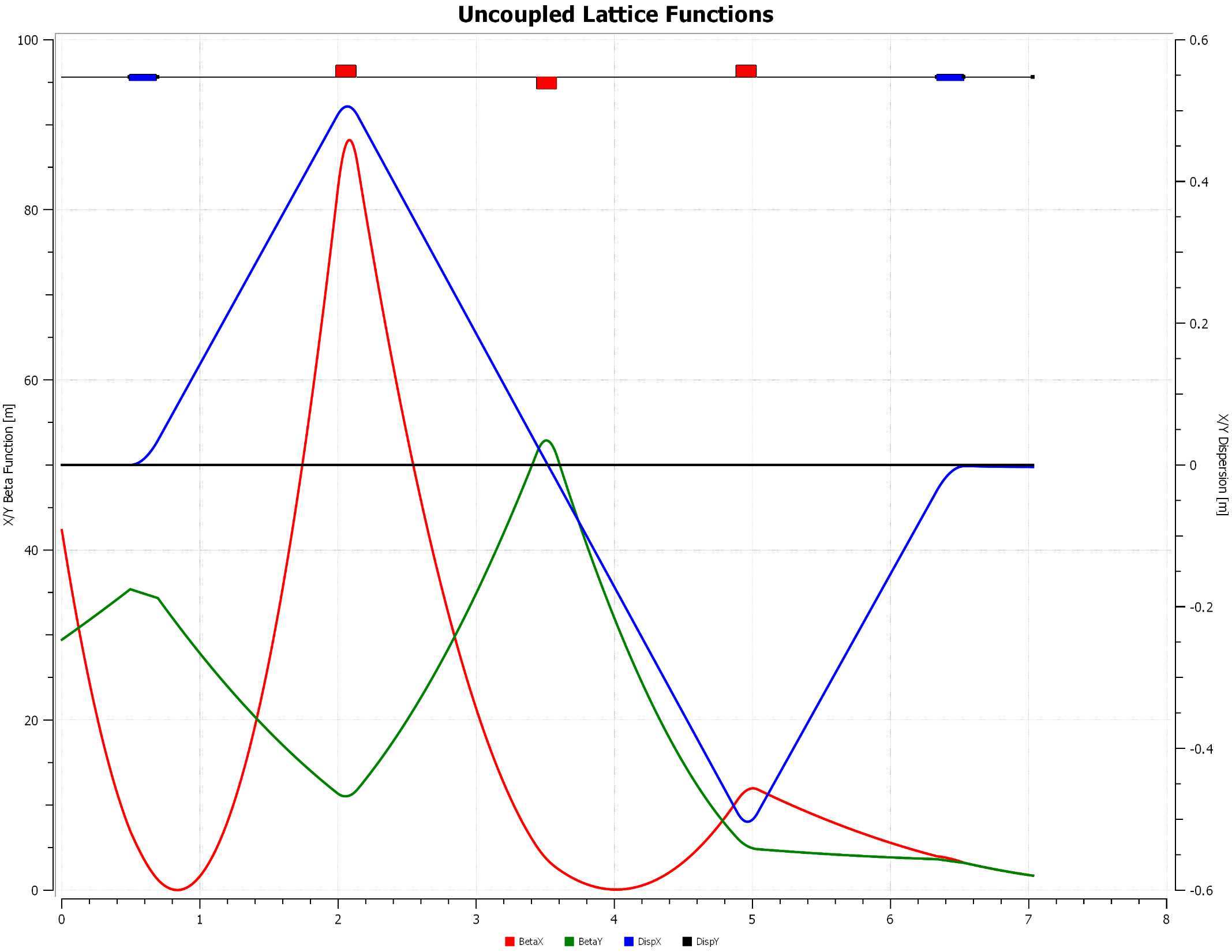 Dogleg with 3 quads
U-bend 1 quad
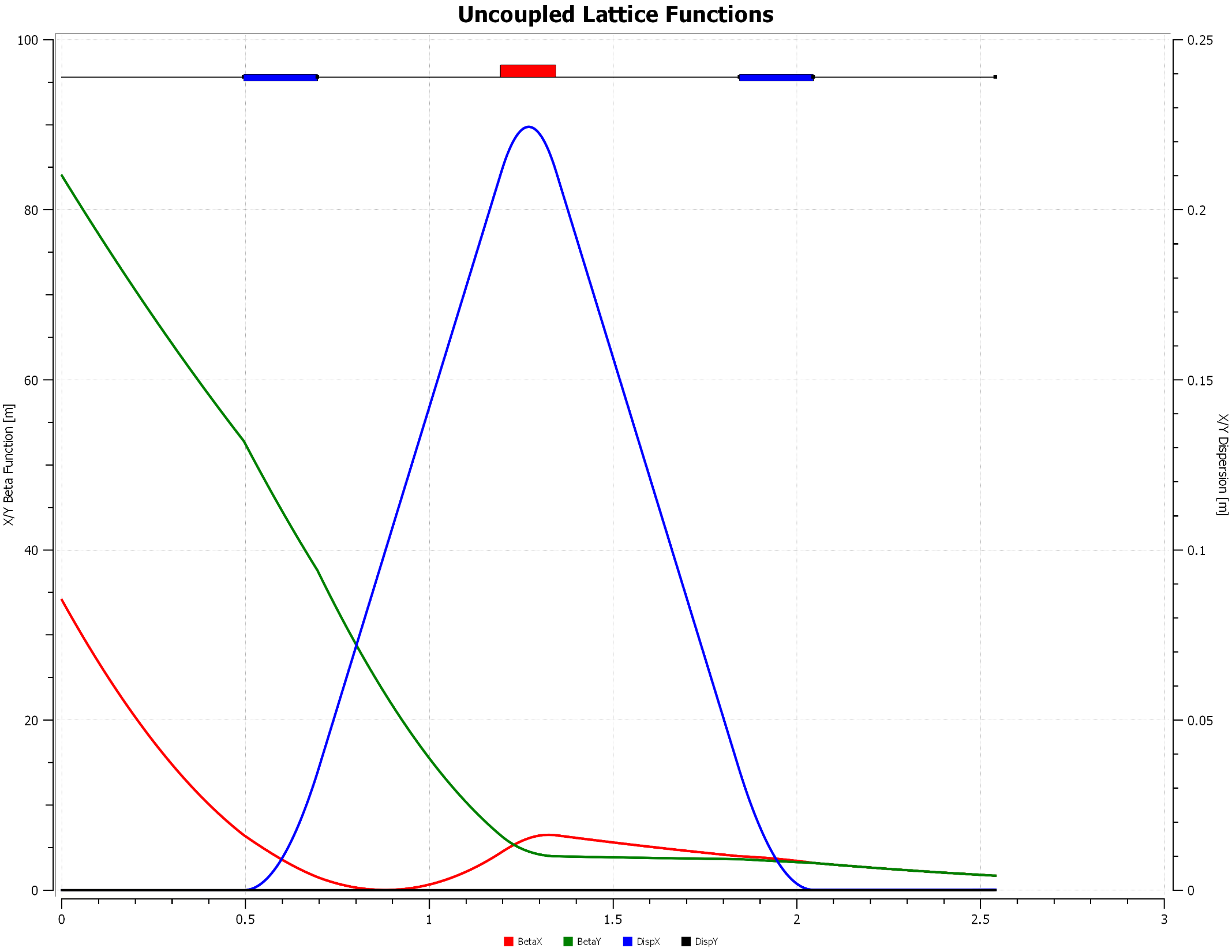 Ubend with 1 quad
Transverse (x) halo parameter evolution
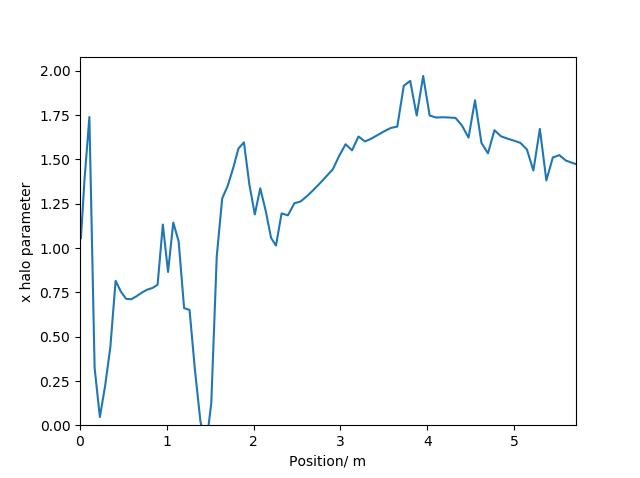